Презентация « Звук Ч.Буква Ч».
Работа ученика 1 «А» класса
ГБОУ СОШ № 49
Куликова Сергея
Буква Ч
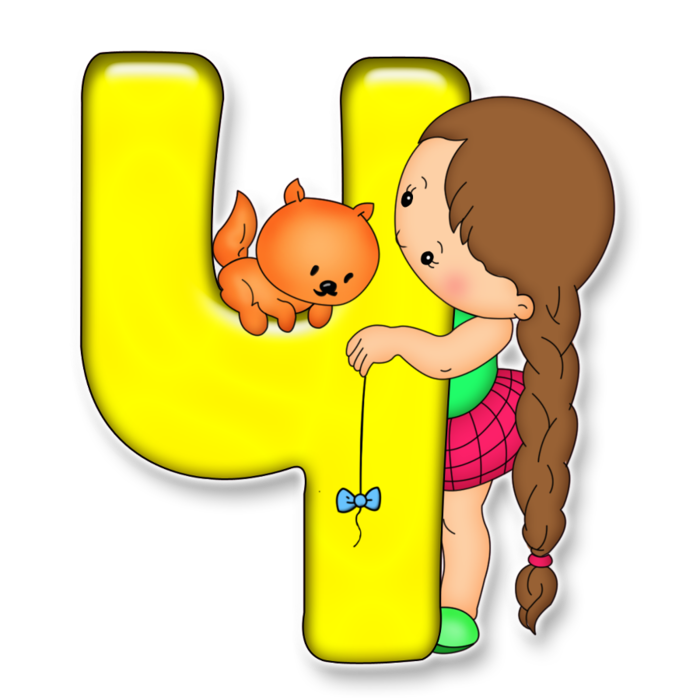 Да, вы правильно решили:
Ч мы пишем как четыре.
Только с цифрами, друзья,
Буквы путать нам нельзя.
Слова на букву Ч
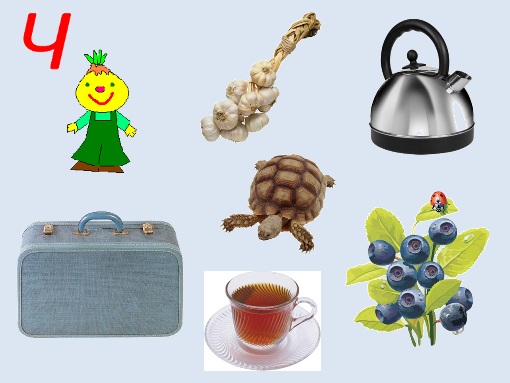 Чеснок
Чайник
Чиполлино
Черепаха
Чемодан
Чашка
Черника
Звук Ч - согласный, глухой, всегда мягкий.
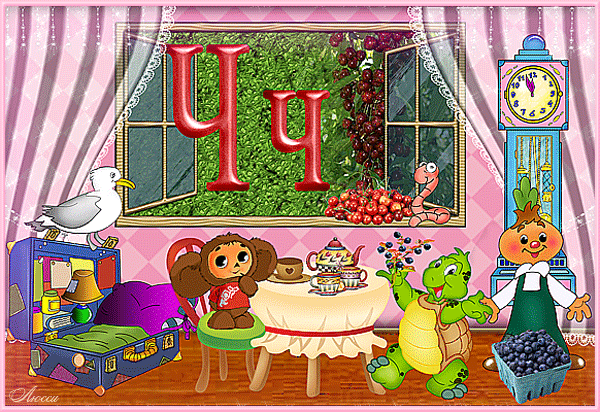 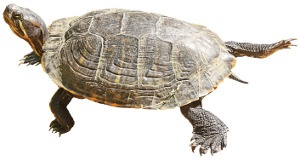 Живет спокойно, не спешит,На всякий случай носит щит.Под ним, не зная страха,Гуляет...
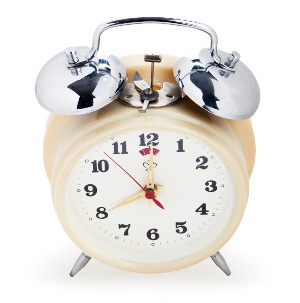 Они стоят, они идут,Они спешат, и отстают,И говорят за шагом шагТо «тик», то «так».Хотя ни языка, ни ногНайти бы ты у них не смог,Они нужны не для красы –Диктуют время нам …
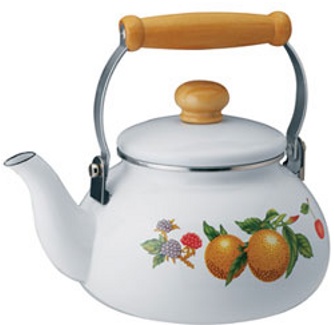 Я пыхчу, пыхчу, пыхчу,Больше греться не хочу.Крышка громко зазвенела:«Пейте чай, вода вскипела!»
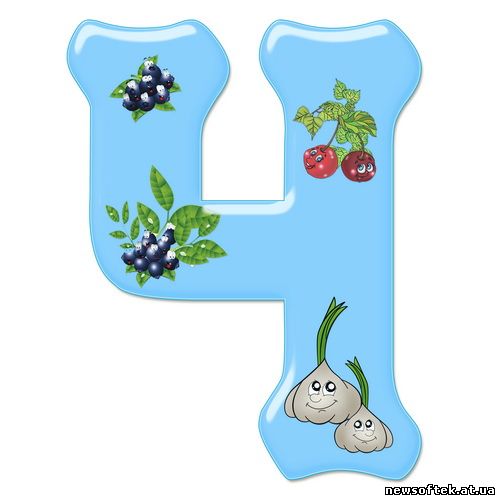 Скороговорки с буквой Ч У четырех черепашек
 четыре черепашонка.

 Чукча в чуме чистит чуни.
 Чистота у чукчи в чуме.

 В четверг четвертого числа
 В четыре с четвертью часа
 Четыре черненьких чумазеньких чертенка
 Чертили черными чернилами чертеж.
 Чрезвычайно чисто.